Aguas del Atrato
Seguimiento a la gestión del CMI 
Junio de 2024
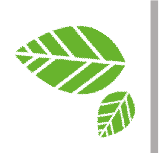 CMI acumulado junio 2024 – Aguas del Atrato
RECAUDO
CLIENTES Y MERCADOS
INGRESOS
OPERACIONES
COSTOS Y GASTOS
DEFICIT OPERACIONAL
CONTINUIDAD ACUEDUCTO
IPUF
IRCA
COBERTURA ACTO
COBERTURA ALDO
COBERTURA ASEO
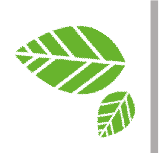 CMI acumulado junio 2024 – Aguas del Atrato 
Millones de pesos
INICIO
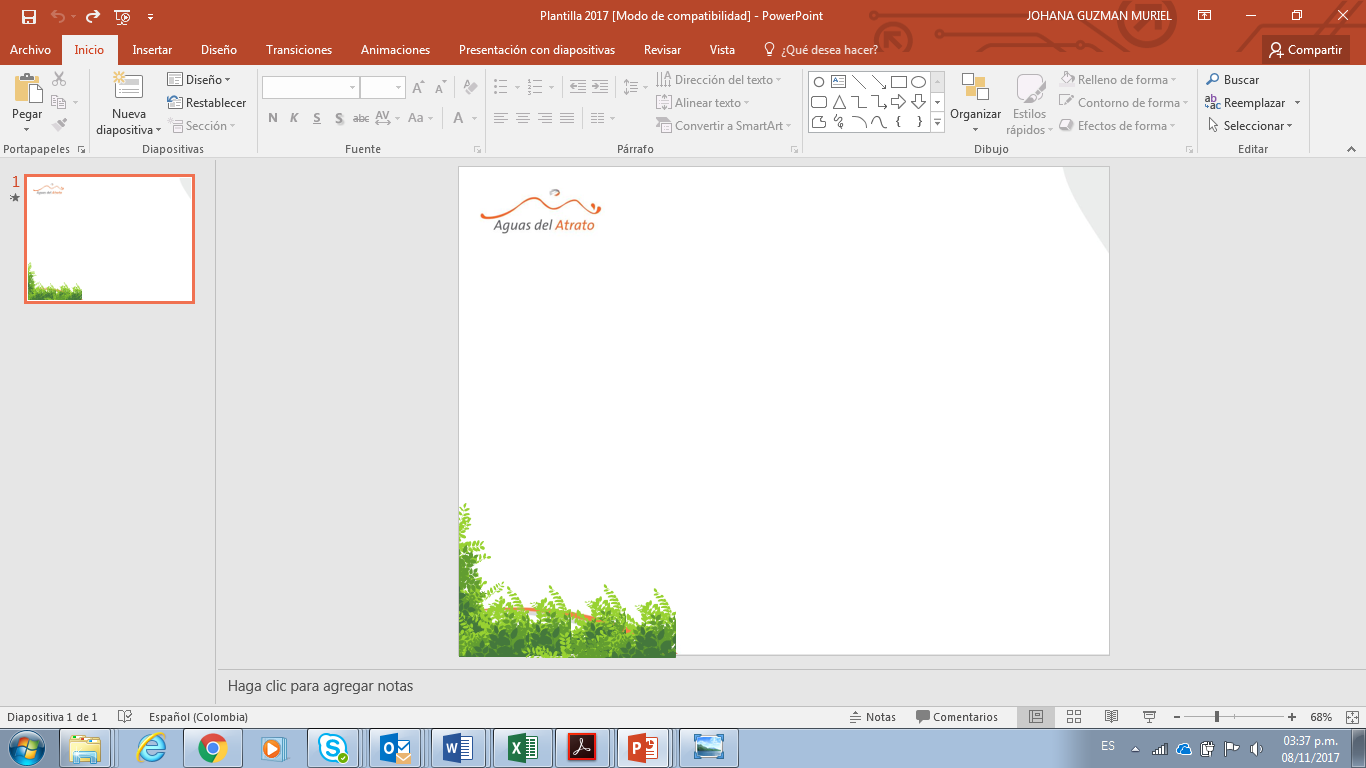 Clientes y mercados
CMI acumulado junio 2024 – Aguas del Atrato 
Millones de pesos
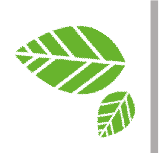 INICIO
Clientes y mercados
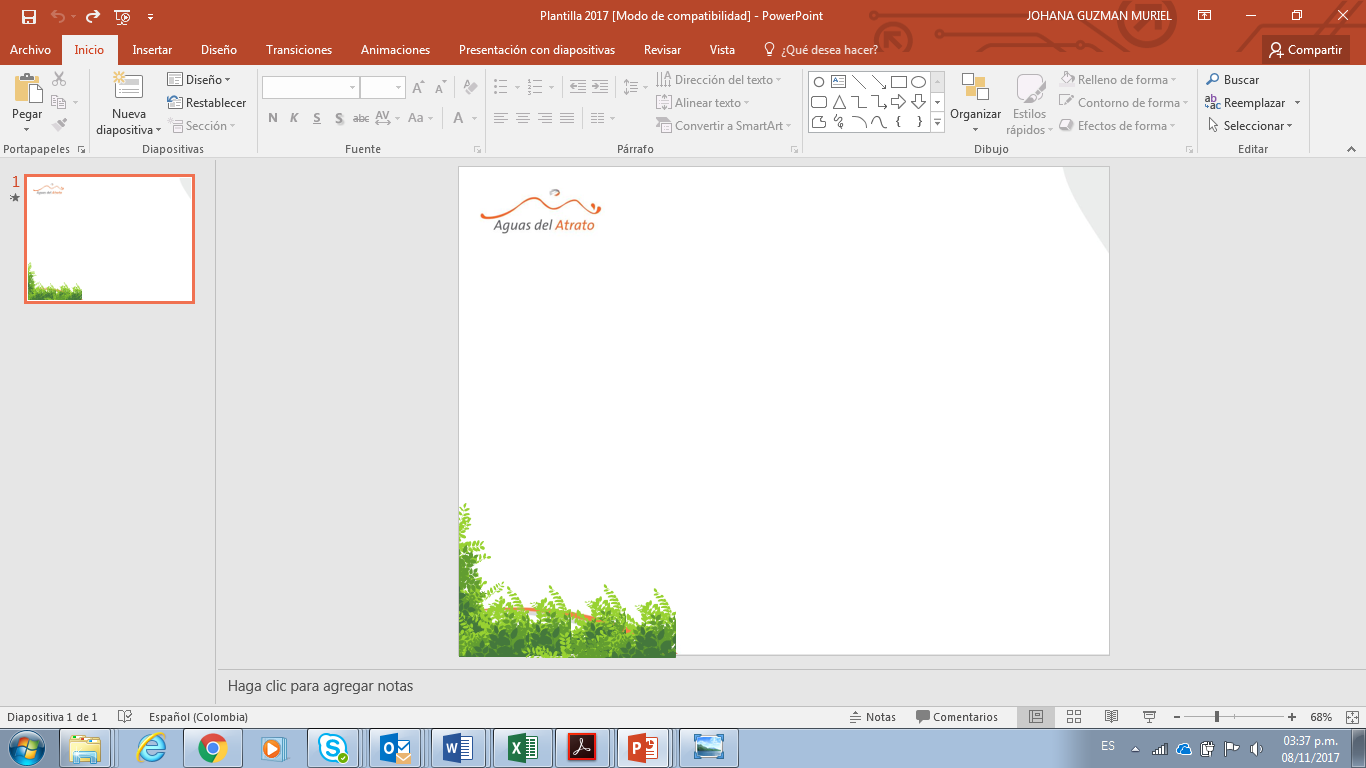 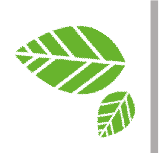 CMI acumulado junio 2024 – Aguas del Atrato 
Millones de pesos
INICIO
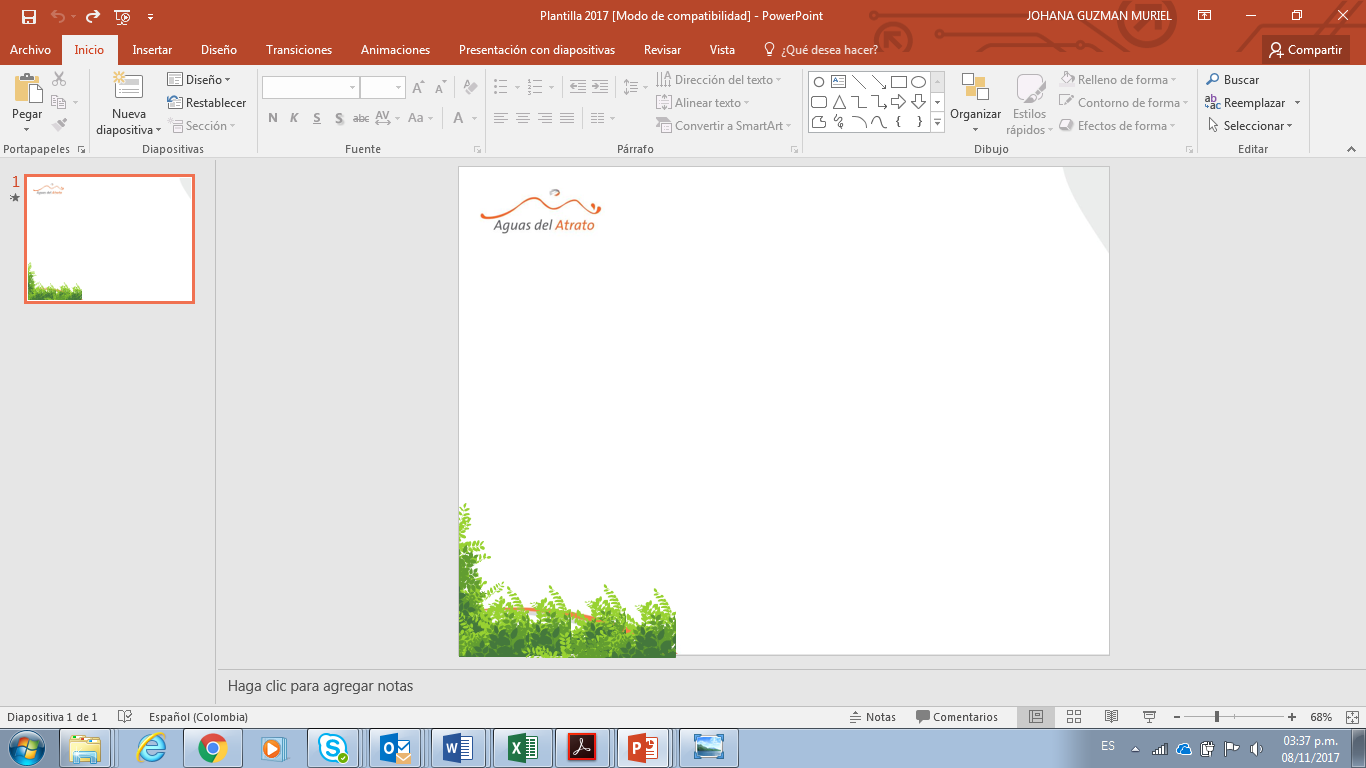 Operaciones
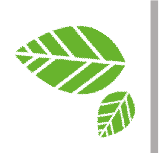 CMI acumulado junio 2024 – Aguas del Atrato 
Millones de pesos
INICIO
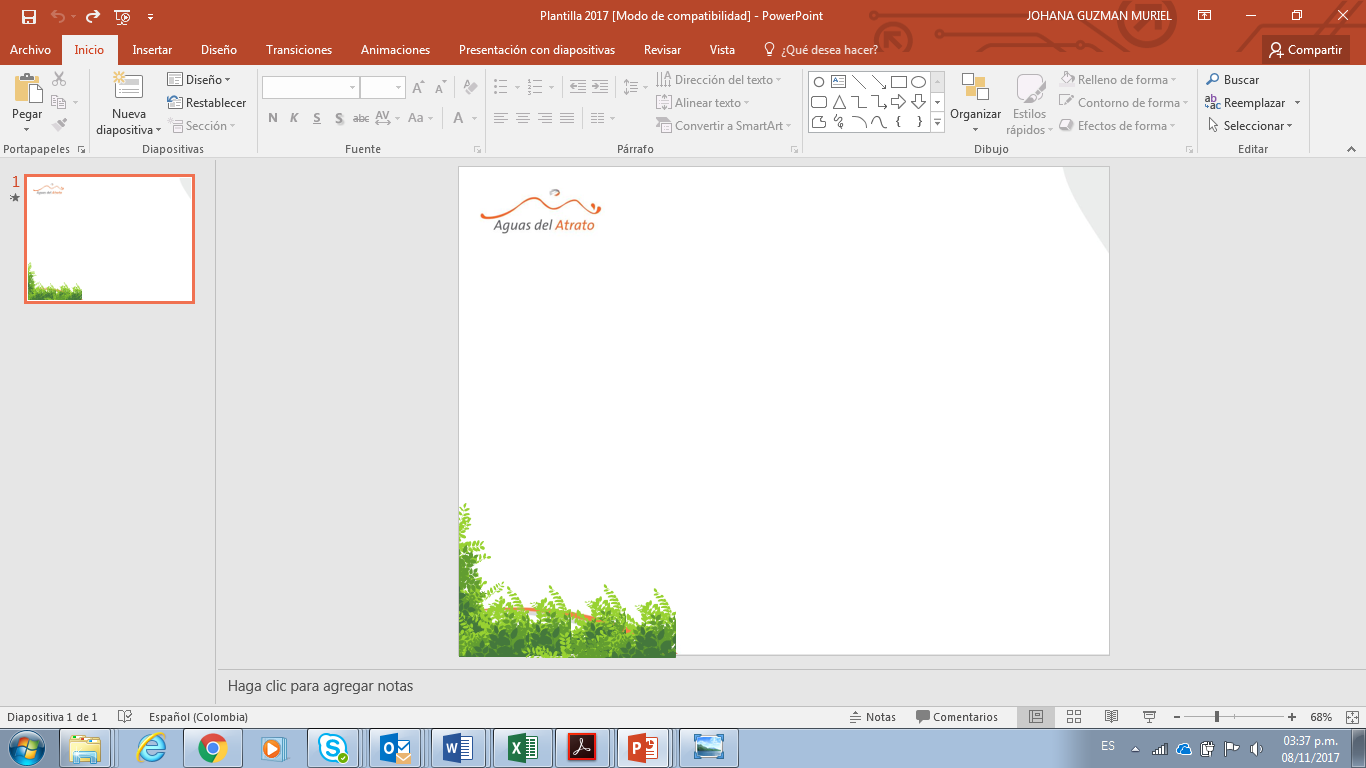 Operaciones
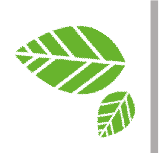 CMI acumulado junio 2024 – Aguas del Atrato 
Millones de pesos
INICIO
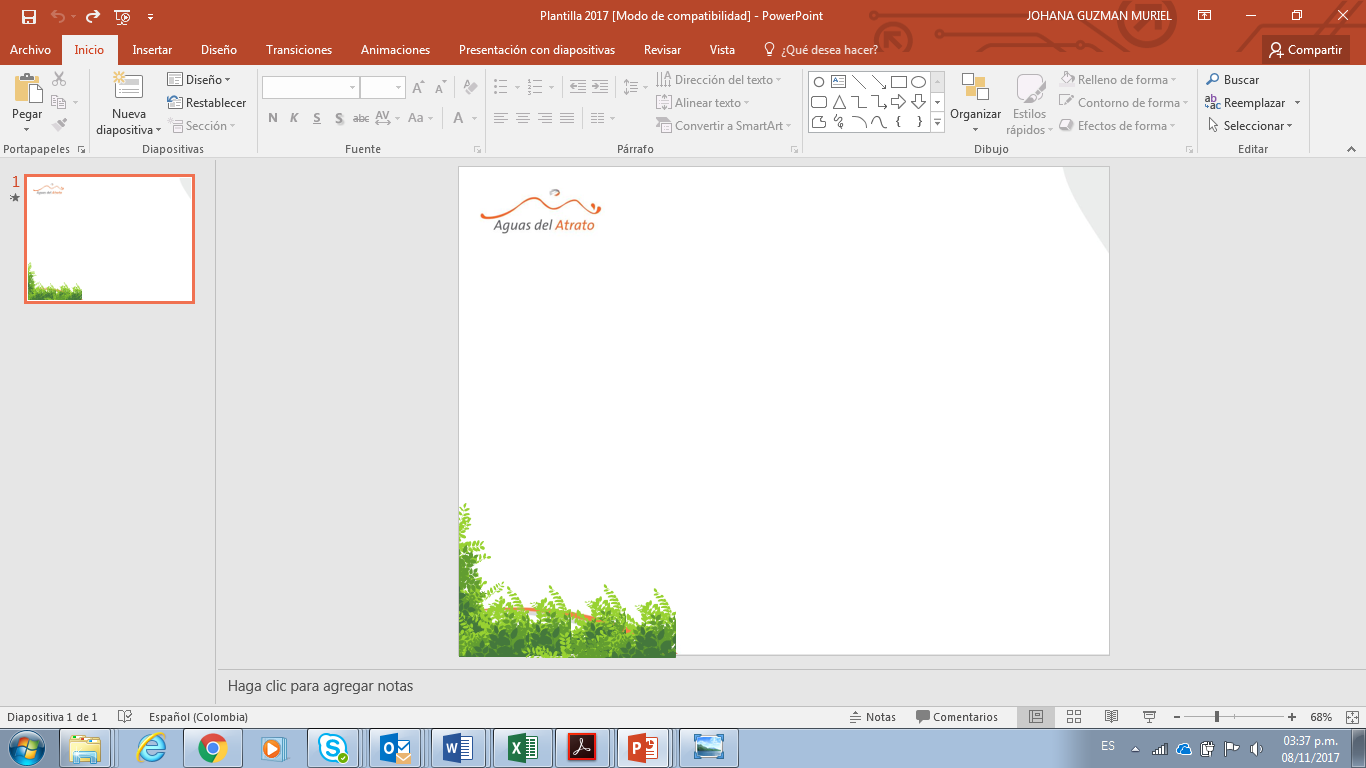 Operaciones
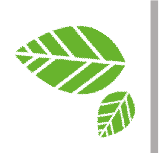 CMI acumulado junio 2024 – Aguas del Atrato
INICIO
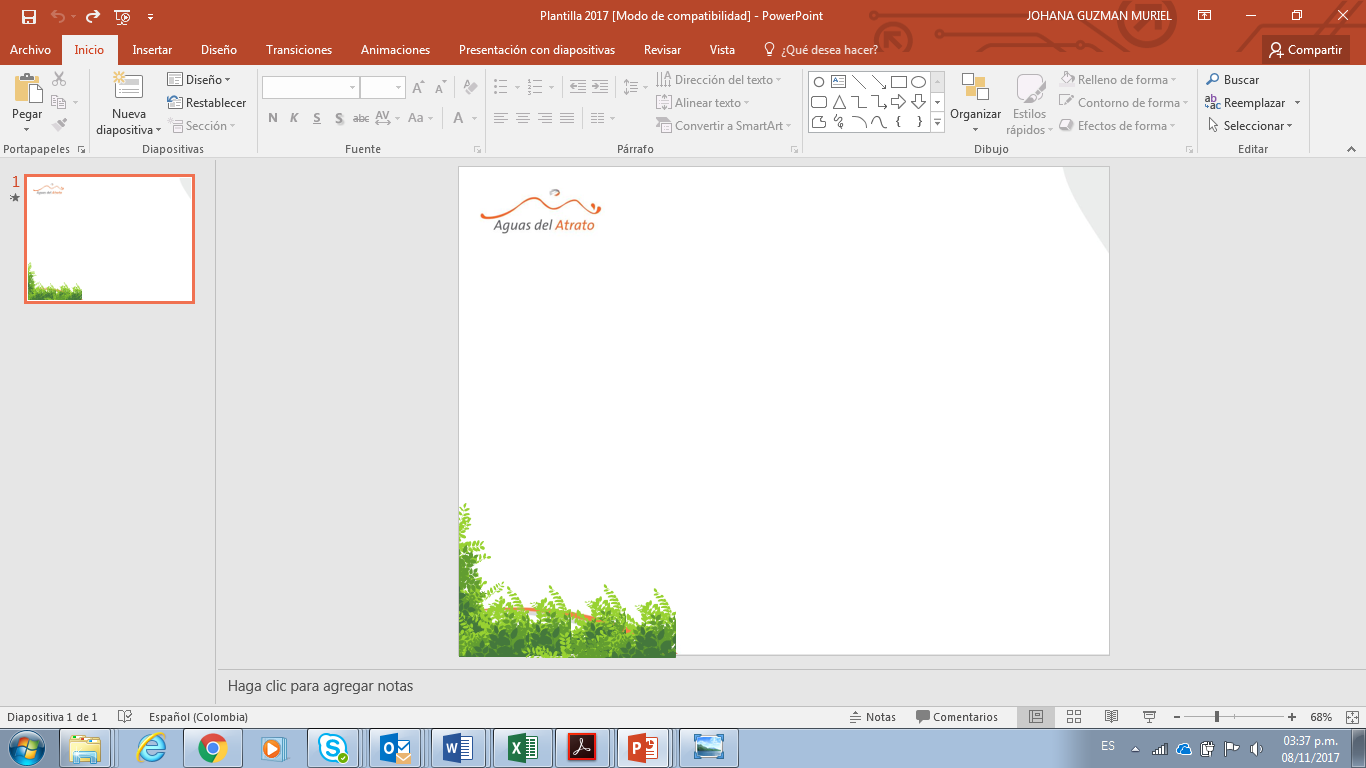 Operaciones
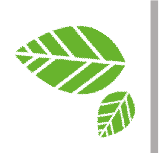 CMI acumulado junio 2024 – Aguas del Atrato
INICIO
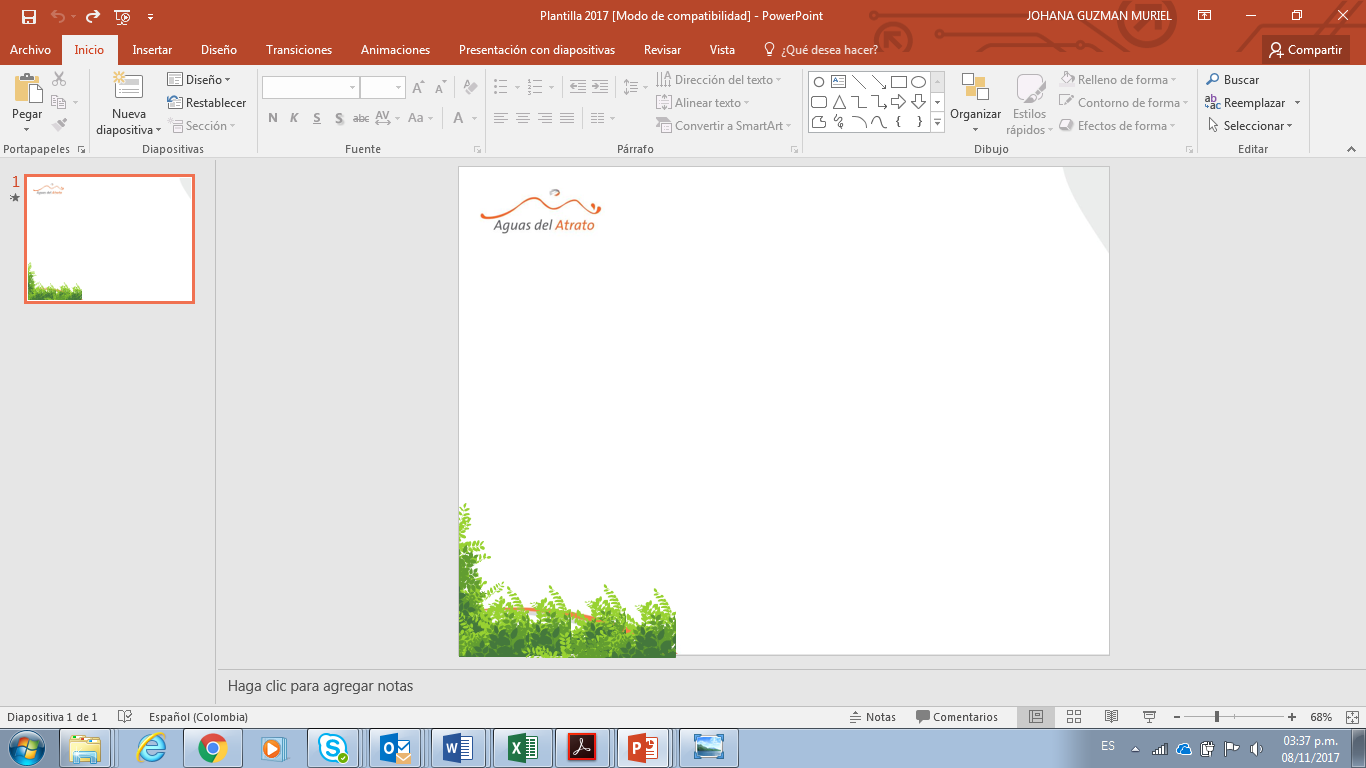 Operaciones
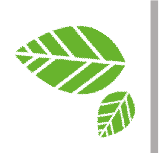 CMI acumulado junio 2024 – Aguas del Atrato
INICIO
Operaciones
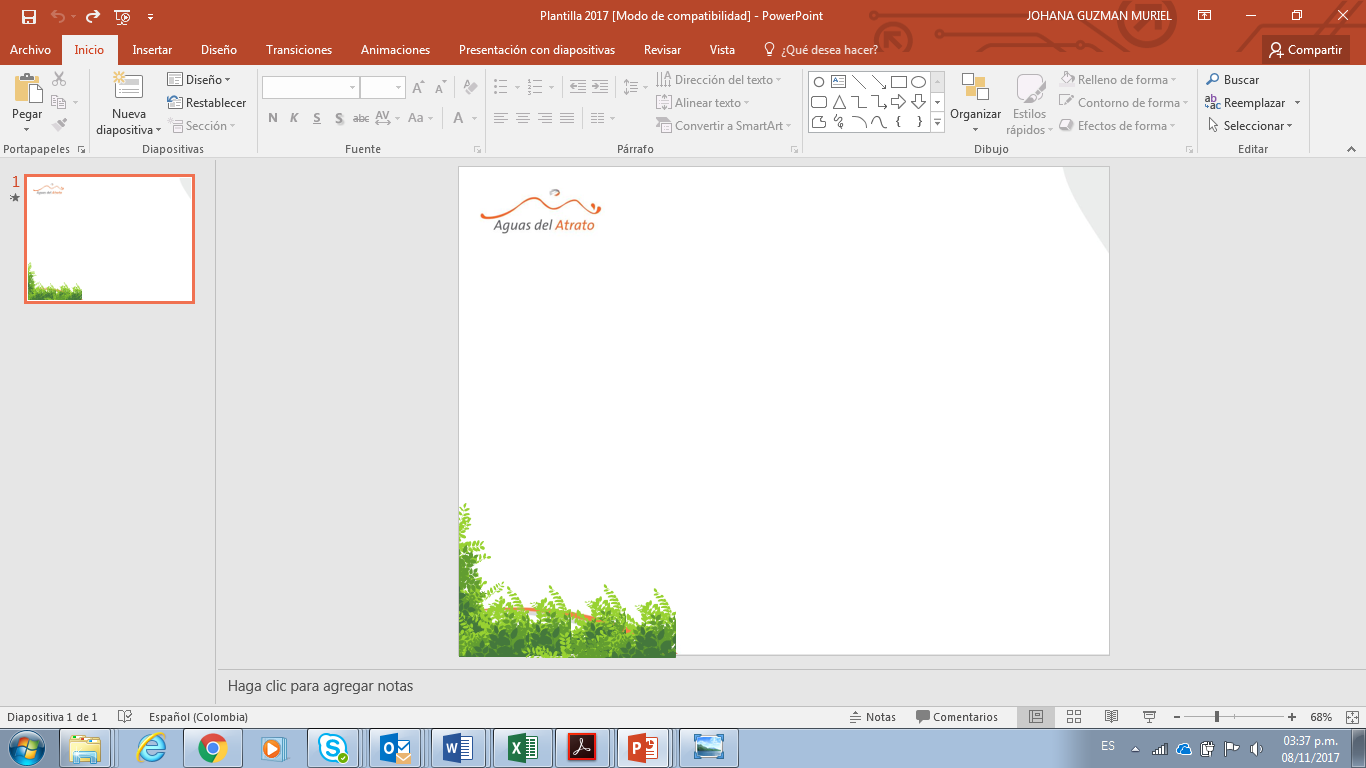